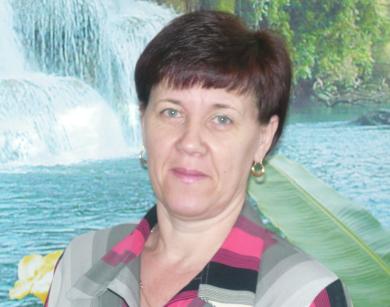 Педагогический 
             проект 
   воспитателя МДОУ детский сад «Алёнушка» Бондарского района
Деминой Светланы Валентиновны
Тема проекта:
«Формирование здоровьесберегающего пространства в ДОУ»

Творческое название:
«Привычки к здоровому образу жизни»

                                                             Автор: Демина Светлана Валентиновна                       
                                          воспитатель 
                                                                МДОУ детский сад «Алёнушка»
                                                 Бондарского района.
«Я не боюсь еще и еще раз повторить: забота о здоровье- это важнейший труд. От жизнерадостности, бодрости детей зависят их духовная жизнь, мировоззрение, умственное развитие, прочность знаний, вера в свои силы» (В.А. Сухомлинский)
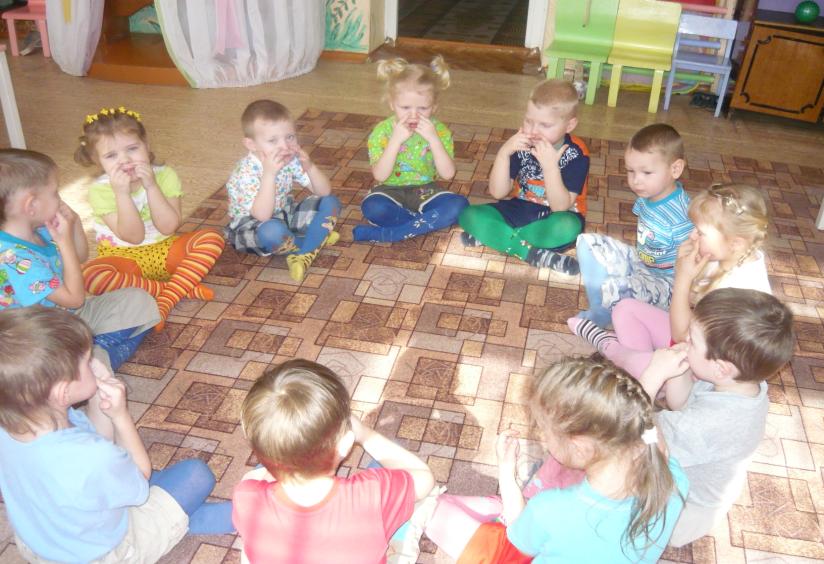 Основополагающий вопрос:
Привычки к здоровому образу жизни
                                            нужно развивать?
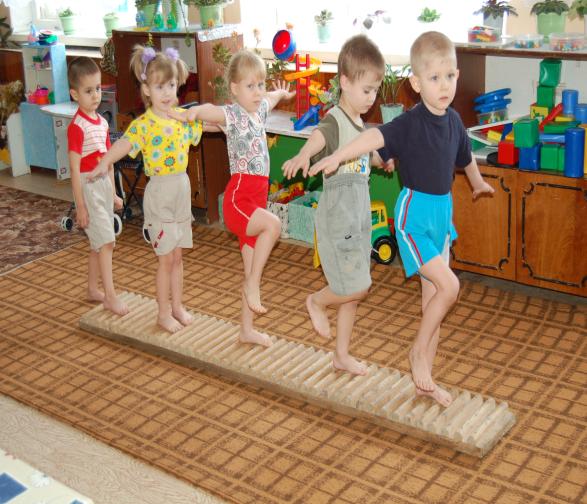 Актуальность проекта:
Ухудшение состояния здоровья, инфекционные заболевания, духовное растление, низкий уровень жизни подавляющего большинства жителей планеты на фоне ухудшения состояния экологии делают задачу воспитания здорового ребенка наиболее актуальной и необходимой. От состояния здоровья детей во многом зависит благополучие нашего общества. Сегодня ни для кого не секрет, что «крепость» здоровья детей становится все меньше и меньше. Защитные силы организма- все слабее, а услуги медицины- все дороже. Именно поэтому в условиях дорогостоящего медицинского обслуживания сформировать у детей понятие, что каждый человек должен быть хозяином своего здоровья. Здоровьесберегающие технологии наиболее значимы среди всех  известных технологий по степени влияния на здоровье детей.
Цель проекта:
Обоснование
эффективности
здоровьесберегающих 
технологий в
педагогической 
практике, для
формирования 
у детей  дошкольного
возраста
углубленного
представления  о 
здоровье и здоровом
 образе жизни.
Задачи:
Оздоровительные : 
* охрана и укрепление физического и психического здоровья детей;  
*   совершенствование функций организма, повышение его защитных свойств и устойчивости к заболеваниям средствами движения, дыхательной гимнастики, массажа, закаливания;
* формирование правильной осанки, гигиенических навыков.
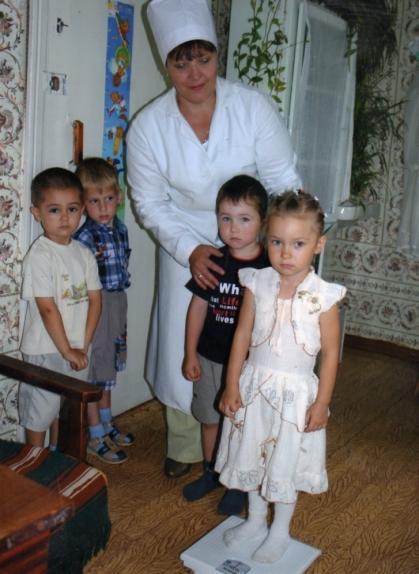 Образовательные : 
 * формирование жизненно необходимых двигательных умений и навыков ребенка в соответствии с его индивидуальными особенностями; 
   * создание условий для реализации потребности детей в двигательной активности; 
   * выявление интересов, склонностей и способностей детей в двигательной деятельности и реализация их через систему спортивно-оздоровительной работы.
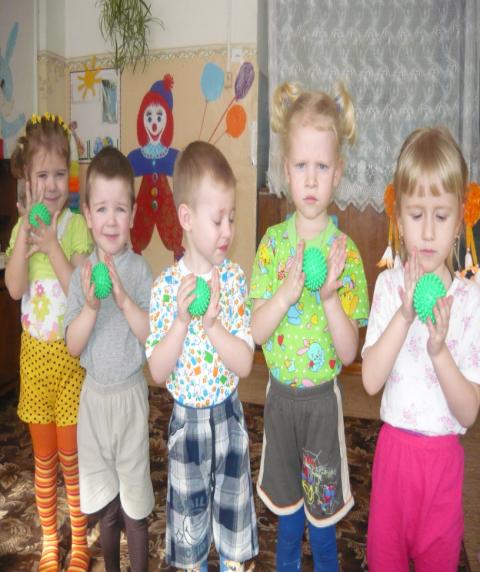 Воспитательные :
* воспитание потребности в здоровом образе жизни; выработка привычки к соблюдению режима, потребность в физических упражнениях и играх; 
   * воспитание у детей бережного отношения к своему здоровью, понимания ценности и важности поддержания организма в здоровом состоянии, побуждение желания следовать здоровому образу жизни;
   * воспитание  физических качеств,  необходимых для полноценного  развития личности.
Проблемные вопросы:
Для чего воспитывать у детей З О Ж?
Какие мероприятия помогают  в воспитании З О Ж?
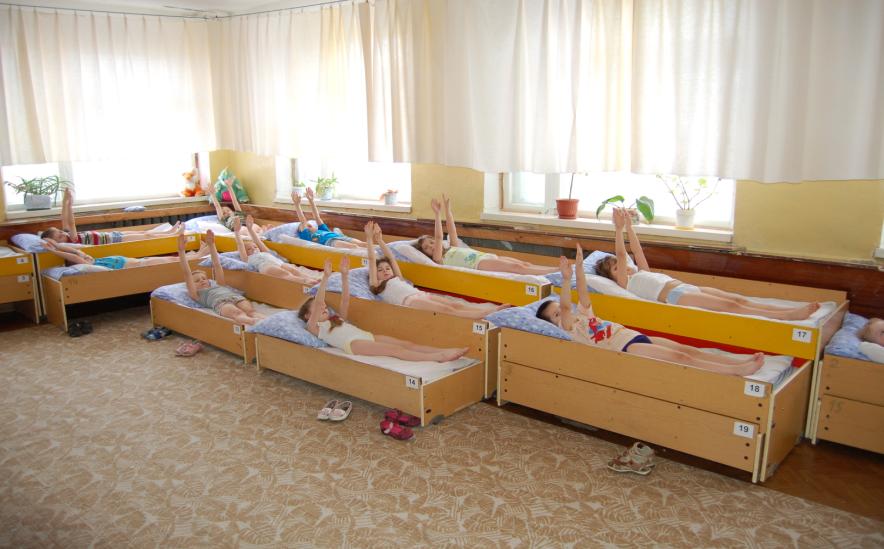 Гипотеза:
Если углубленное представление детей к своему здоровью будет эффективно развиваться, то здоровье будет  сохраняться и укрепляться при условии  системного подхода с использованием инновационных здоровьесберегающих технологий  в организации и проведении воспитательно-образовательного процесса и взаимодействия всех  его участников.
Тип проекта:
По деятельности: практико-ориентированный, групповой;
По содержанию:комплексное ;
По числу участников: группа детей  дошкольного возраста, воспитатели, родители;
По времени: продолжительный;
По характеру: в рамках МДОУ.
Стратегия осуществления проектной деятельности:
Данный проект осуществляется в рамках педагогической деятельности МДОУ с детьми дошкольного возраста в организованной деятельности, совместной деятельности педагога и ребенка, взаимодействия с  семьей.
Предмет экспериментального исследования:
Совокупность методов и приемов, средств
 для реализации  педагогической деятельности по эффективному использованию 
здоровье-
сберегающих 
технологий.
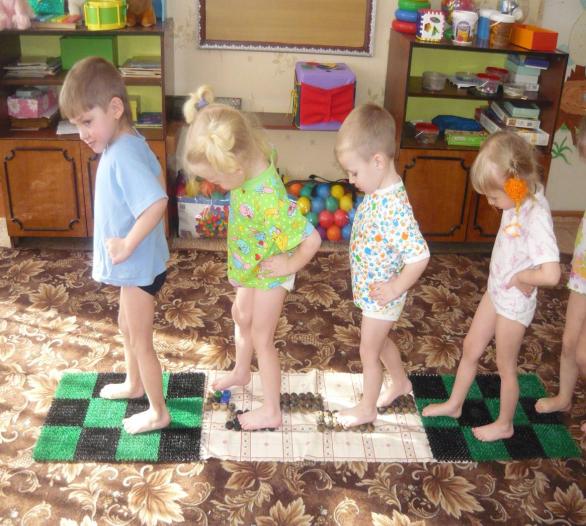 Предполагаемый результат:
-Сформированные привычки навыков здорового образа жизни;
-Повышение уровня мотивации к физическим упражнениям, играм, двигательной активности, здоровому образу жизни;
-Снижение заболеваемости;
-Повышение уровня физической подготовки;
-Благотворное влияние на развитие речи, расширение кругозора, физических и нравственных качеств, сохранение и укрепление здоровья.
Основные этапы проекта:
План работыпо формированию представлений о здоровом образе жизни в старшей группе
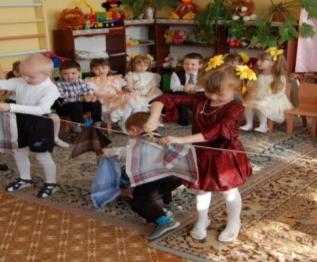 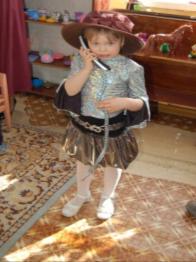 Организация оздоровительной работы в ДОУ:
Обеспечение проектной деятельности:
Методическое :
 «Программа воспитания и обучения в детском саду» под ред.Васильевой М.А.
М.Ю.Картушина «Зеленый огонек здоровья»;
Г.Зайцев «Уроки Мойдодыра», «Уроки Айболита»;
С.А.Козлова «Органы чувств человека», «Тело человека», «Внутренние органы человека»;
«Здоровьесберегающие технологии» В.Ф.Базарного;
«Дыхательная гимнастика»по А.Н.Стрельниковой ;
«Точечный массаж для лечения и профилактики насморка»по А.А.Уманской; 
С.Б.Шарманова «Физкультурные занятия с элементами психогимнастики»;
Т.С.Никанорова «Здоровячок».
2.Материально-технические:
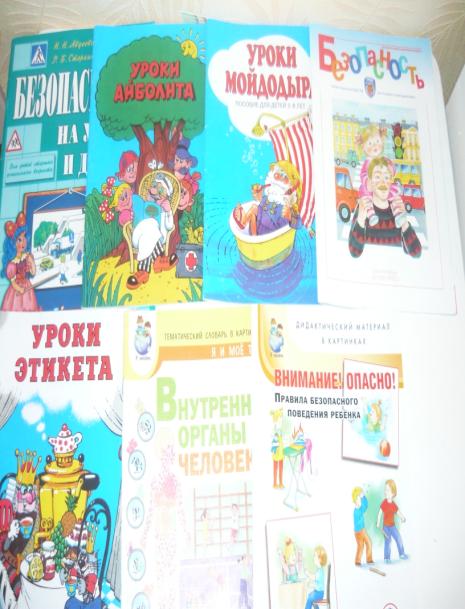 -Приобретение необходимого оборудования;
  -подбор иллюстраций, 
   картинок, соответствующих теме занятий, способствую-
    щие развитию образного восприятия, творческого мышления;
  -картотека ( пословицы и поговорки о человеке; стихи и загадки о частях тела; пальчиковые игры; комплексы дыхательной и зрительной гимнастики);
  -изготовление нестандартного пособия для профилактики плоскостопия;
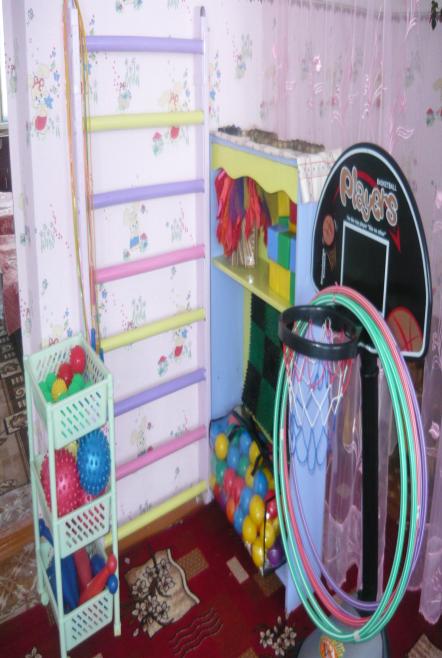 -оборудование физкультурной площадки с беговыми дорожками; 

  -создание в группе спортивного уголка и оборудования к нему;

  -изготовление аромаподушечек, бутылочек с водой и трубочкой для дыхательных упражнений;

  -Подбор музыкального сопровождения для снятия напряжения, повышения эмоционального настроя.
3. Диагностико-дидактический:
диагностический метод по определению уровня здоровья детей;
знаний о здоровом образе жизни;
привычек потребности к физическим упражнениям, играм, гигиенические навыки выполнения режима дня;
 комплексное использование средств здоровьесберегающих технологий.
Модель реализации проекта:
Воспитательно - образовательная работа
Соблюдение режима 
дня
Формирование представлений о здоровом образе жизни
Работа с родителями
Обучение на занятиях, беседы, сюжетно-ролевые игры,
 культурно-гигиенические навыки.
Физкультурно-оздоровительная работа
Разработка комплексных мероприятий по выявлению уровня физического ребенка (карта состояния здоровья, диагностика физ. развития)
Создания оптимального режима (физ. занятия,  утренняя гимнастика, упражнения на прогулках, вне занятий, гимнастика пробуждения, физкультминутки)
Профилактическая работа
Психогигиенические  психопрофилактические мероприятия (создание благоприятного климата)
Профилактические мероприятия (аэрофитотерапия, профилактическая гимнастика)
Аннотация:
Предполагаемые результаты проекта способствуют развитию личности ребенка в целом, его физического развития, осознанному отношению к своему здоровью. Работа по представленному проекту дает детям не только определенную сумму знаний, навыков, но и позволяет сформировать у них привычку к здоровому образу жизни , воспитать умение бережного отношения к своему организму, оценивать себя и свое состояние.
Анализ заболеваемости детей:
Графическое представление диагностики физического развития 
2008-2009г.г.
Начало года
Конец года
Результаты освоения программы на конец 2008-2009 учебного года
Памятка для родителей:«Закон семьи – воспитание привычки к здоровому образу жизни»
Вы хотите иметь здоровых детей!

Используйте для закаливания детей факторы внешней среды: солнце, воздух, вода;
Прогулки в любую погоду;
Воздушные и солнечные ванны;
Отдых в тени в жаркий период времени года;
Умывание холодной водой;
Мытье рук до локтя;
Полоскание рта и горла кипяченой водой комнатной температуры после каждого приема пищи;
Чистка зубов;
Ходьба босиком;
Корригирующая гимнастика.
Анкета для родителей
1.Что беспокоит вас в состоянии здоровья ребенка?
2.Сколько времени проводит ребенок на свежем воздухе в будни, в выходные дни?
3.Применяете ли вы сами какие-либо закаливающие средства?
4.Какие виды закаливания вы проводите?
5.Делаете ли вы сами зарядку по утрам?
6.Каким видом спорта вы увлекаетесь?
7.Что бы вы хотели узнать о возможности оздоровления своего ребенка?
9.Какую помощь вы можете предложить в нашей группе для оздоровления детей?
Стенд«Учимся быть здоровыми»
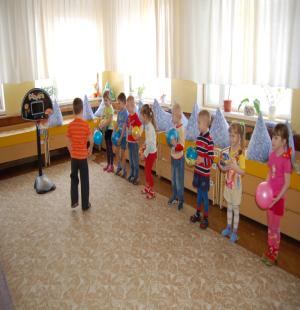 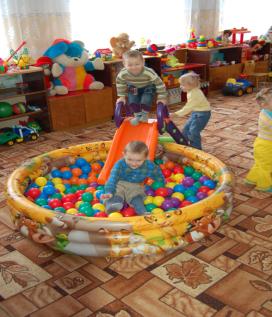 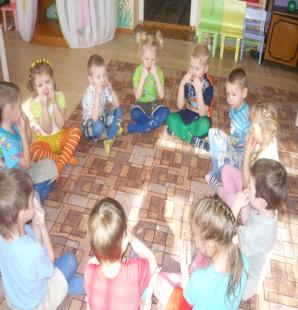 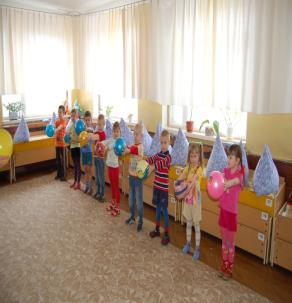 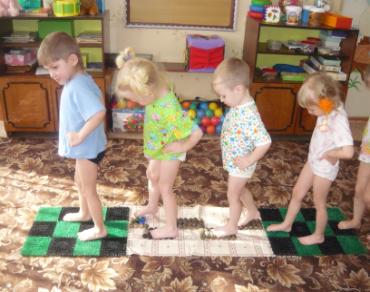 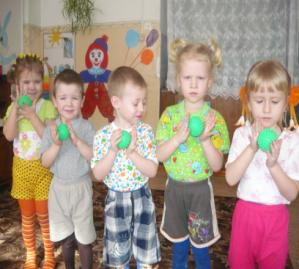 Выводы:
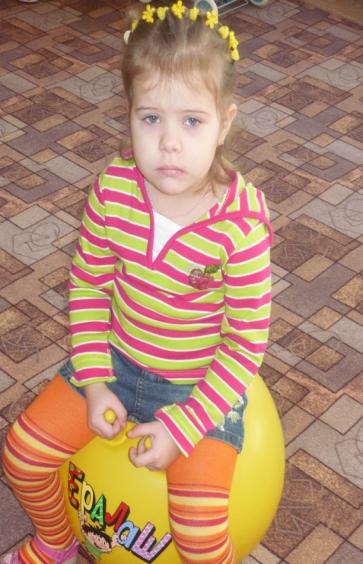 Если в результате целенаправленного                 педагогического воздействия у детей сформируется привычка к здоровому образу жизни, повысится общая выносливость, работоспособность их организма, улучшится  динамика состояния здоровья и другие качества, необходимые для полноценного развития личности, то я вижу смысл в  продолжении совершенствования организации педагогического процесса данного направления, его освоение детьми благодаря разработанным педагогическим методикам и приемам, обеспечение необходимого базиса развития.
Обучать без вреда для здоровья – это не задача, а обязательное условие моей работы.
Информационные ресурсы:
К.К.Утробина Занимательная физкультура в детском саду/К.к.утробина.-М.:Гном и Д.,2005.
Оздоровление детей в условиях детского сада./ под ред. Л.В.Кочетковой.-М.,2005.
Н.В.Полтавцева  Физическая культура в дошкольном детстве.
О.Н. Моргунова  Физкультурно-оздоровительная работа в ДОУ.
Л.Г.Горькова .Занятия физической культурой в ДОУ.
Т.Л.Богина  Охрана здоровья детей в дошкольных учреждениях:метод.пособие –М.:Мозаика-Синтез,2005.
В.Г.Кудрявцев Инновацинное дошкольное образование:опыт, проблемы и стратегия развития//Дошкольное воспитание,1997-1999.
Здоровьесберегающее пространство дошкольного образовательное учреждения:проектирование, тренинги, занятия/сост.Н.и.Крылова.-Волгоград: Учитель,2009.
Интернет ресурсы:  http:/rkp 68 edu. ru
                                   http:/www arkty. ru
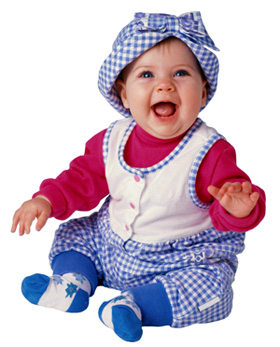 «Дитятко -что тесто: как замесил, так и выросло»
   (русская пословица)
СПАСИБО 
с.Бондари, 2010год      ЗА ВНИМАНИЕ!